80/20 – THINK! What do you NEED to cover with your set
Specification reference: 5.1.2.5
CWK
Friday, 12 June 2020
Group 1-Alkali Metals
DO IT NOW
Give the element symbols of all elements in group 1 
Write the electron structure for the first 3 elements in group 1 and describe how the electron structures are connected
Explain how and why group 1 elements become ions and the type of ion that is formed
Construct a diagram to show how the second element in group 1 becomes an ion
Challenge: Other than electron structure, why are these elements placed in group 1? Give examples.
CWK
Friday, 12 June 2020
Group 1-Alkali Metals
DO IT NOW
Give the element symbols of all elements in group 1



Write the electron structure for the first 3 elements in group 1 and describe how the electron structures are connected
Li
Na
K
Rb
Cs
Fr
All group 1 elements have 1 electron in their outer shell
1. Lithium =  2,1
2. Sodium = 2,8,1
3. Potassium = 2,8,8,1
CWK
Friday, 12 June 2020
Group 1-Alkali Metals
DO IT NOW
Explain how and why group 1 elements become ions and the type of ion that is formed


Construct a diagram to show how the second element in group 1 becomes an ion
All group 1 elements lose 1 electron to gain a full outer shell and become +1 ions
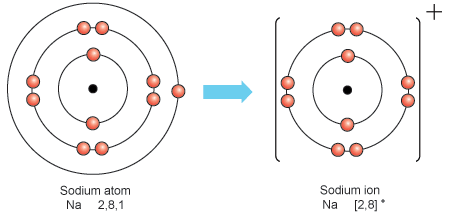 Progress indicators
GOOD PROGRESS:



OUTSTANDING PROGRESS:
Word consciousness
Trend – describing the pattern shown in a specific property
Task 1- Use the data to describe the trends in group 7
Describe 5 trends as you go down group 1 using the data above (also include the trend for atomic number)
Predict the melting point of rubidium and explain why you predicted that number
Challenge- Water has a density of 1 g/cm3, which elements would float on water and why?
[Speaker Notes: Melting point of rubidium = 39 °C  (allow any value between 34 and 46)]
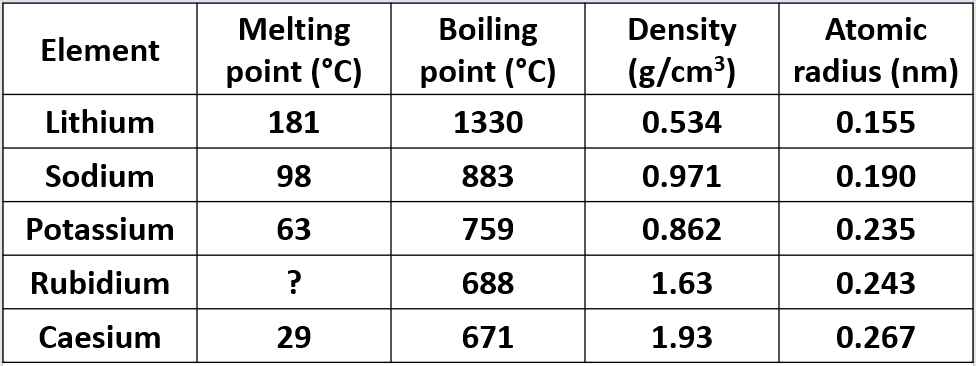 As you go down group 1:
	-The melting point _____________
	-The boiling point _____________
	-The density _____________
	-The atomic radius _____________
	- The atomic number _____________
2. The melting point of rubidium =
DECREASES
DECREASES
INCREASES
INCREASES
INCREASES
39 °C
*Any value between 34 and 46 is acceptable
Challenge- Water has a density of 1 g/cm3, which elements would float on water and why?
Challenge- Lithium, sodium and potassium all float on water as they have a lower density than water (all below 1 g/cm3)
[Speaker Notes: Melting point of rubidium = 39 °C  (allow any value between 34 and 46)]
Demo of alkali metals in water
Watch your teacher put the first three alkali metals in water
Write down observations for each metal





What is the trend in reactivity as you go down the group?
Floats on water, fizzes, hydrogen gas produced, metal disappears (reacted to form soluble lithium hydroxide)
Melts into silvery ball, floats and moves around surface of water, fizzes, hydrogen gas produced,
Floats and moves quickly across surface of water, hydrogen gas ignites and burns with lilac flame
As you go down the group the reactivity INCREASES
[Speaker Notes: If unable to do the demonstration an alternative is this video: https://www.youtube.com/watch?v=y0hrqLTubDM
Brainiac video to show rubidium and caesium: https://www.youtube.com/watch?v=m55kgyApYrY]
Summary of reactivity
Group 1 metals are very ___________. Group 1 __________    in reactivity as the ___________ electron gets further away from the nucleus and so is easier to _______. We can make them more ________ by reacting them with other chemicals.
INCREASES        STABLE 	OUTER      REACTIVE     LOSE
Challenge: Why does the distance from the nucleus effect how easy it is to lose an electron?
Summary of reactivity
Group 1 metals are very reactive. Group 1 increases  in reactivity as the outer electron gets further away from the nucleus and so is easier to lose. We can make them more stable by reacting them with other chemicals.
All group 1 elements react in similar ways as they have one electron in their outer shell:
metal   +   oxygen        metal oxide
         M +    O2        M2O
metal   +   chlorine        metal chloride
         M +    Cl2        MCl
metal   +   water        metal hydroxide   +   hydrogen
             M   +    H2O        MOH  +     H2
Task - write word and balanced symbol equations for the reactions of lithium, sodium and potassium with oxygen, chlorine and water using the above equation to help you
Reactions of lithium
Lithium + oxygen  lithium oxide
4Li + O2  2Li2O

Lithium + chlorine  lithium chloride
2Li + Cl2  2LiCl

Lithium + water  lithium hydroxide + hydrogen
2Li   +    2H2O       2 LiOH +     H2
Reactions of sodium
Sodium + oxygen  sodium oxide
4Na + O2  2Na2O

Sodium + chlorine  Sodium chloride
2Na + Cl2  2NaCl

Sodium + water  sodium hydroxide + hydrogen
2Na   +    2H2O       2NaOH +     H2
Reactions of potassium
Potassium + oxygen  potassium oxide
4K + O2  2K2O

Potassium + chlorine  Potassium chloride
2K + Cl2  2KCl

Potassium + water  Potassium hydroxide + 							hydrogen
2K   +    2H2O       2KOH +     H2
Plenary- exam question
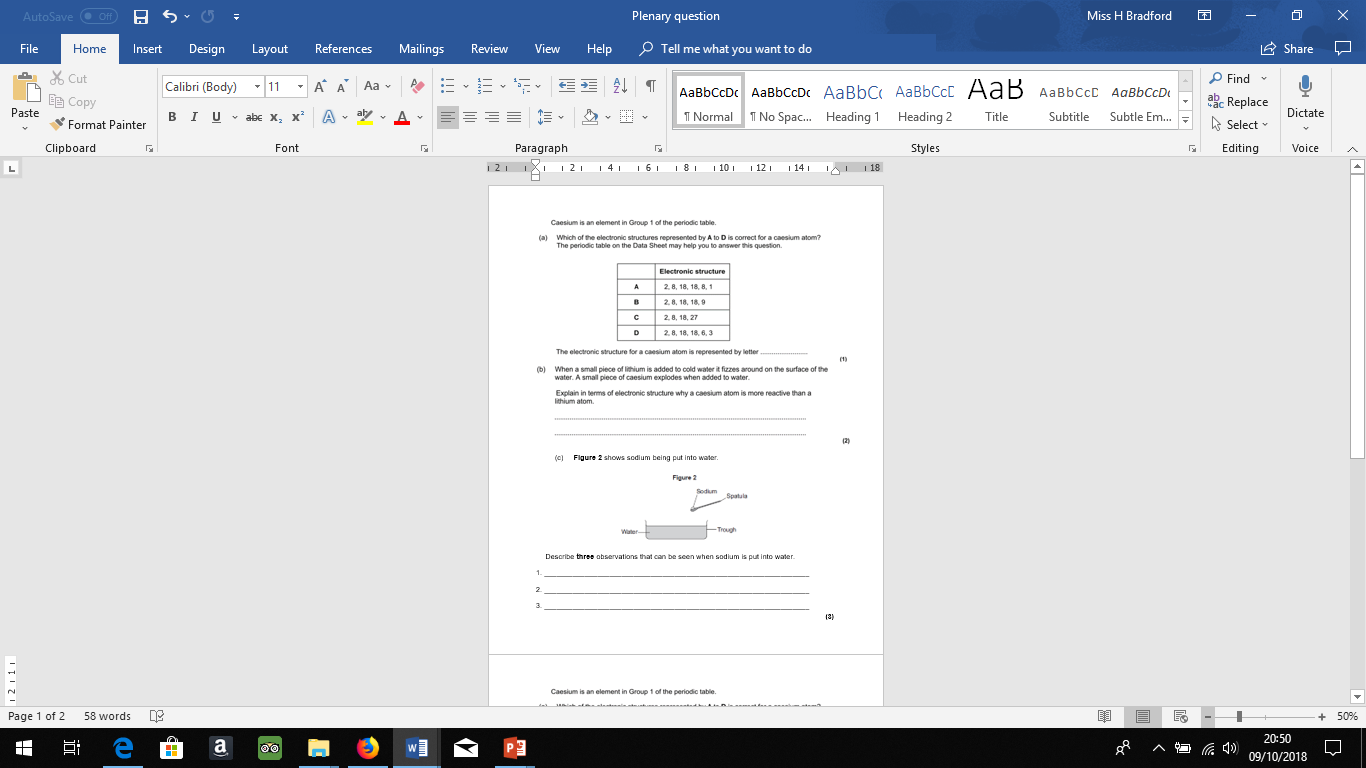 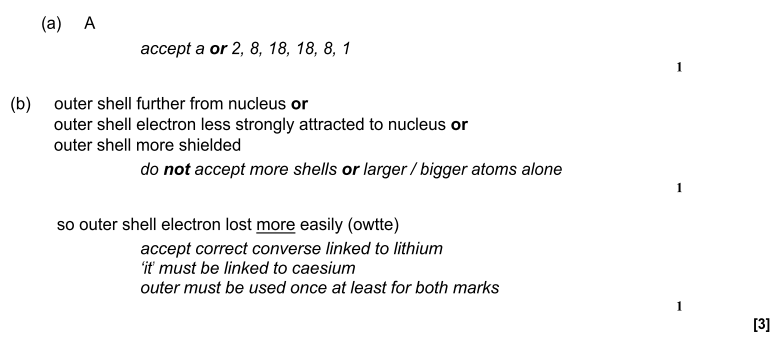 [Speaker Notes: markscheme and examiner report]
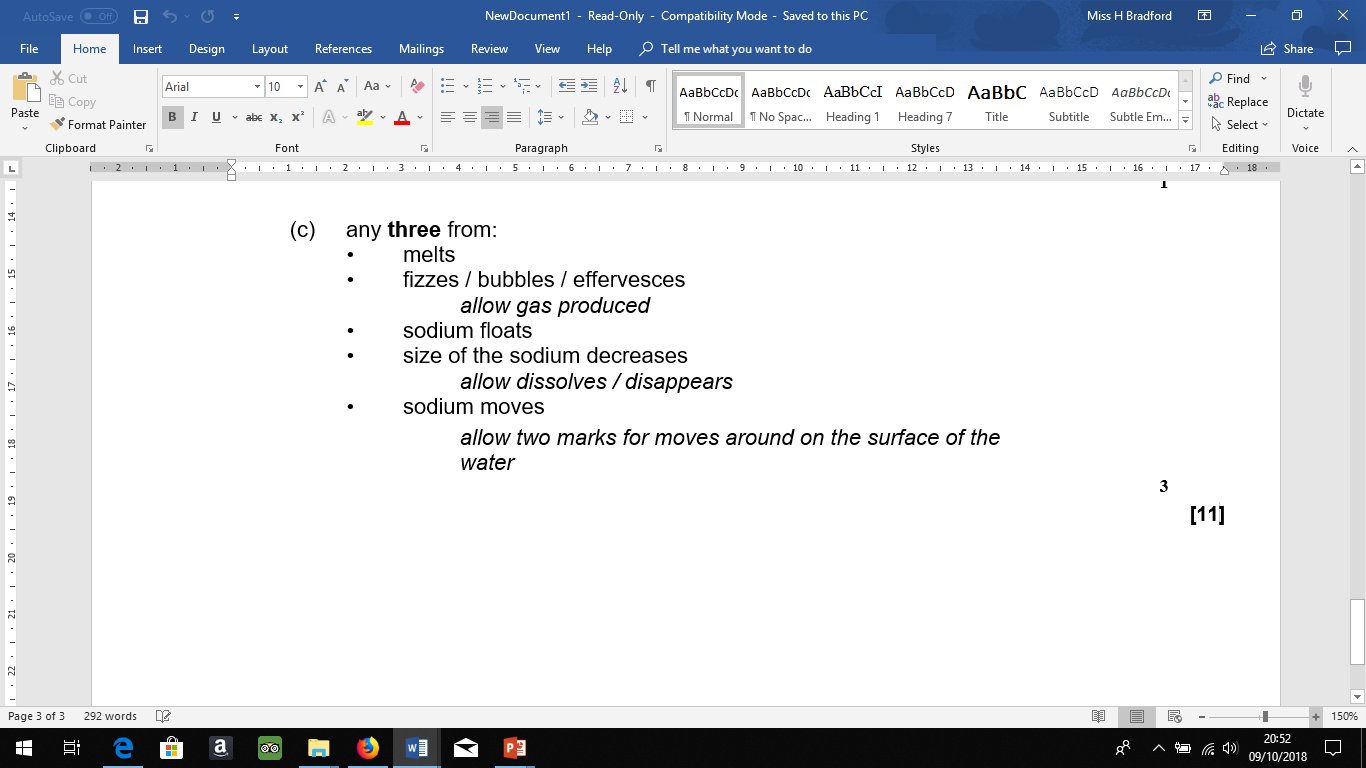